When did the continents grow?
Records of continental growth
Continental crust
Cratonic mantle
Convecting mantle
Atmosphere
Two Big Themes
Preservation vs Production


Uniformitarianism vs Catastrophism
Continental Crust
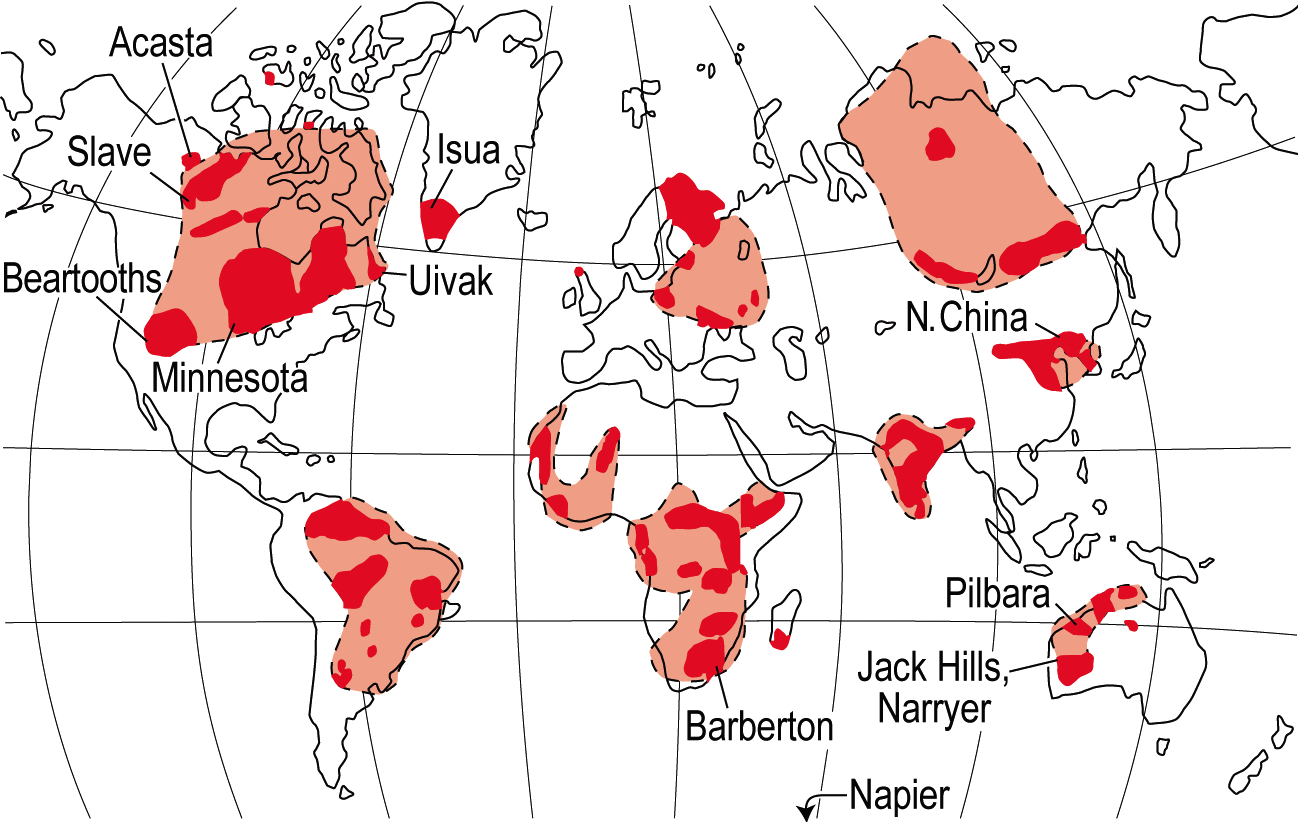 Valley, 2007    Orange areas are >2.6 Ga, named areas are >3.6 Ga
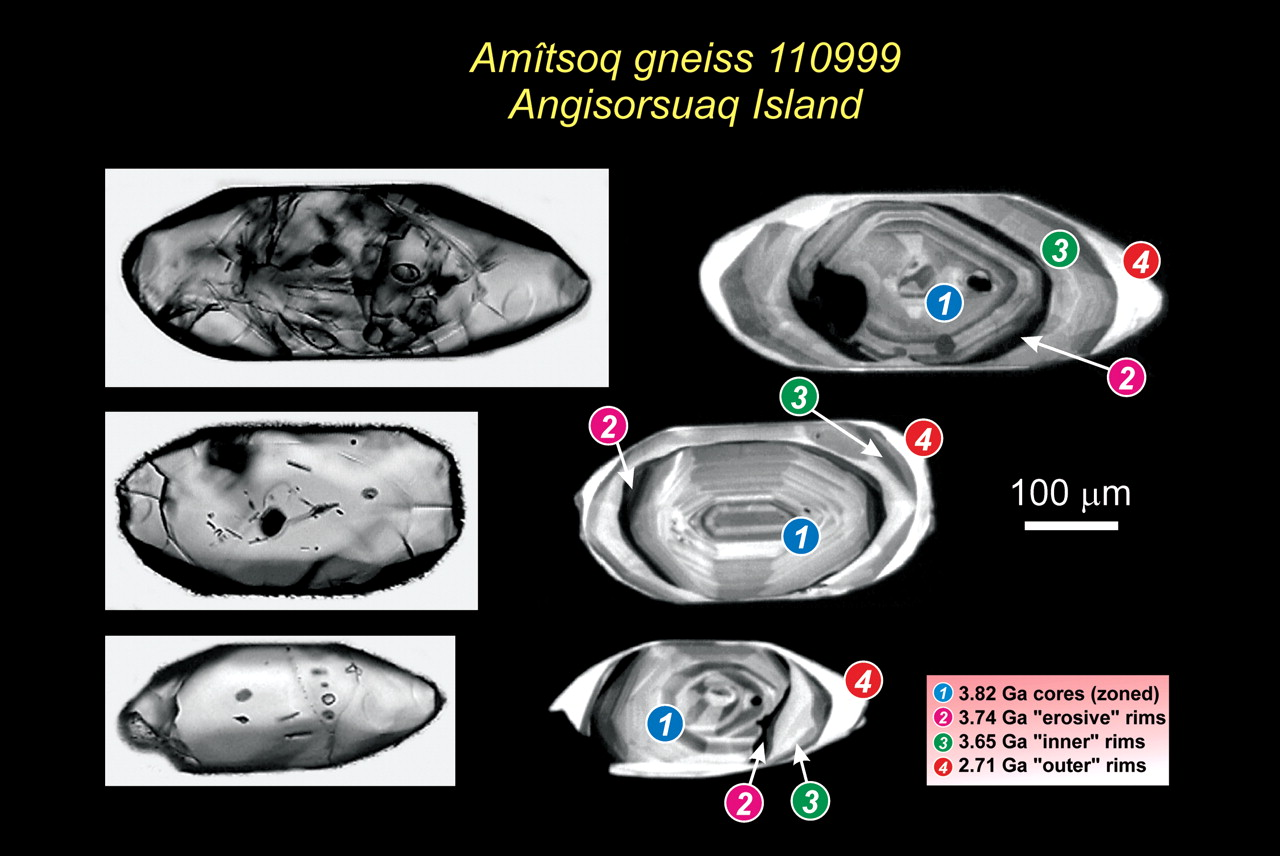 Erik E. Scherer, Martin J. Whitehouse, and Carsten Münker
    Zircon as a Monitor of Crustal Growth
    ELEMENTS 3(1): 19-24
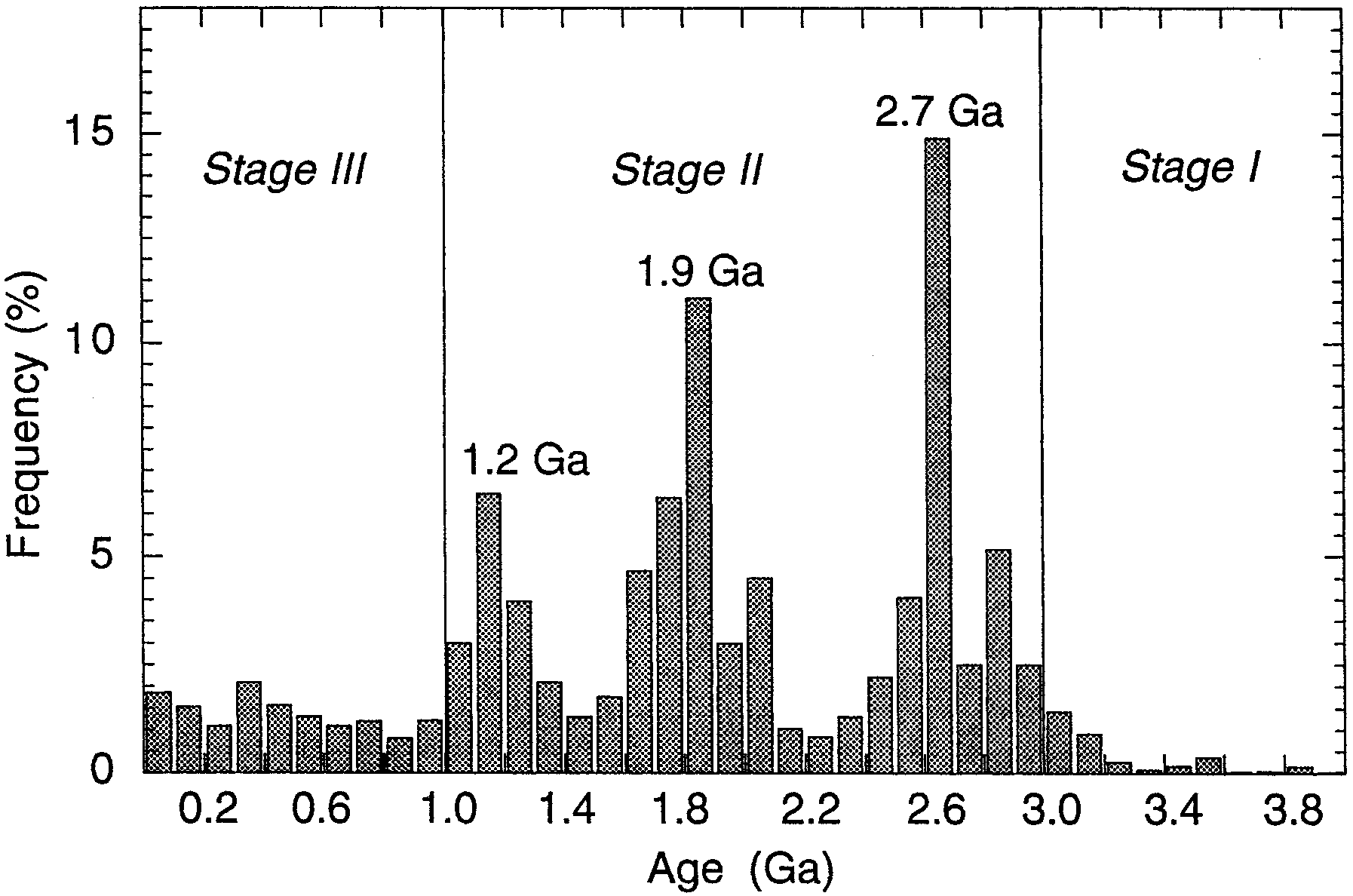 Condie, EPSL 1998
~50% of crust in 3 large age peaks
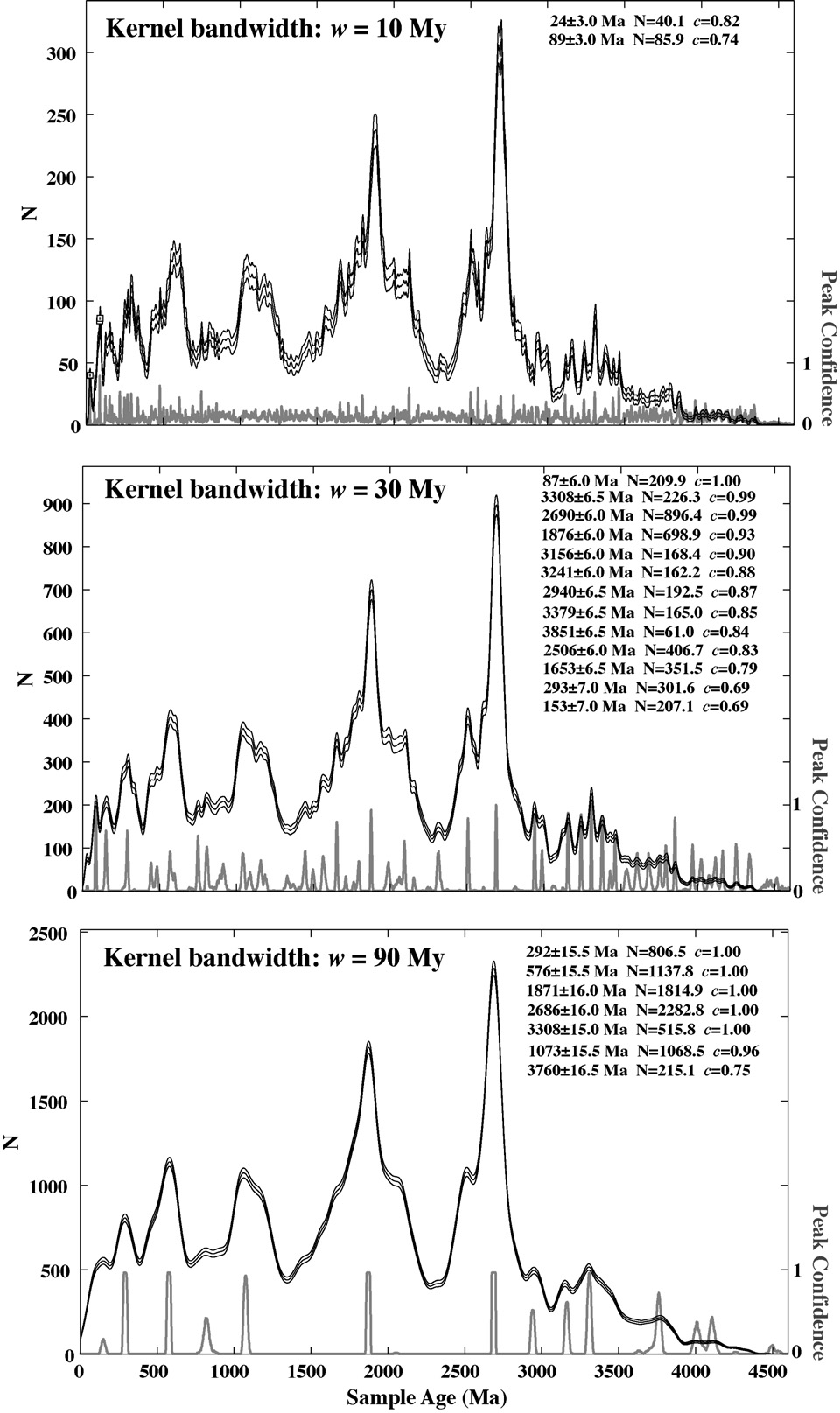 Superia
Sup
ZirconU-Pb ages
  8,928 igneous 
 28,027 detrital
Nuna
Gondwana
Rodinia
Condie and Aster, 2010
[Speaker Notes: Are there peaks at 3.3 Ga, 0.6 Ga??]
Armstrong, Moorbath, Reymer&Schuber, Taylor&McLennan, Condie, Hofmann, Wasserburg, Jacobsen, Bowring, Valley, Harrison, Kemp&Wood…
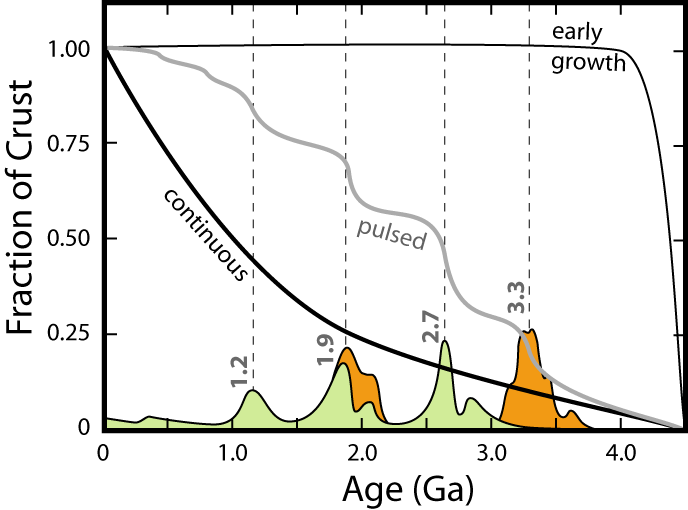 Lu-Hf model ages
Lu-Hf age peaks are not the same as the U-Pb ages
 Peaks are generally older
 One interpretation is that this indicates U-Pb ages are ‘reset’
 Another interpretation is that Lu-Hf ages are affected by crustal contamination
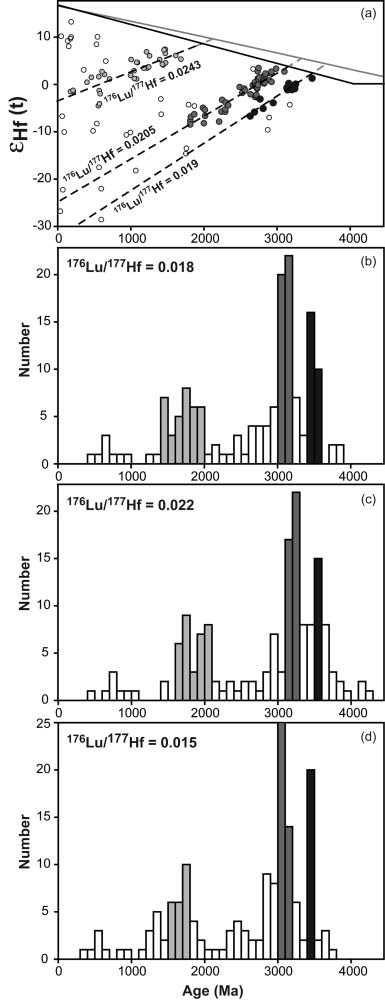 Hawkesworth et al, 2010
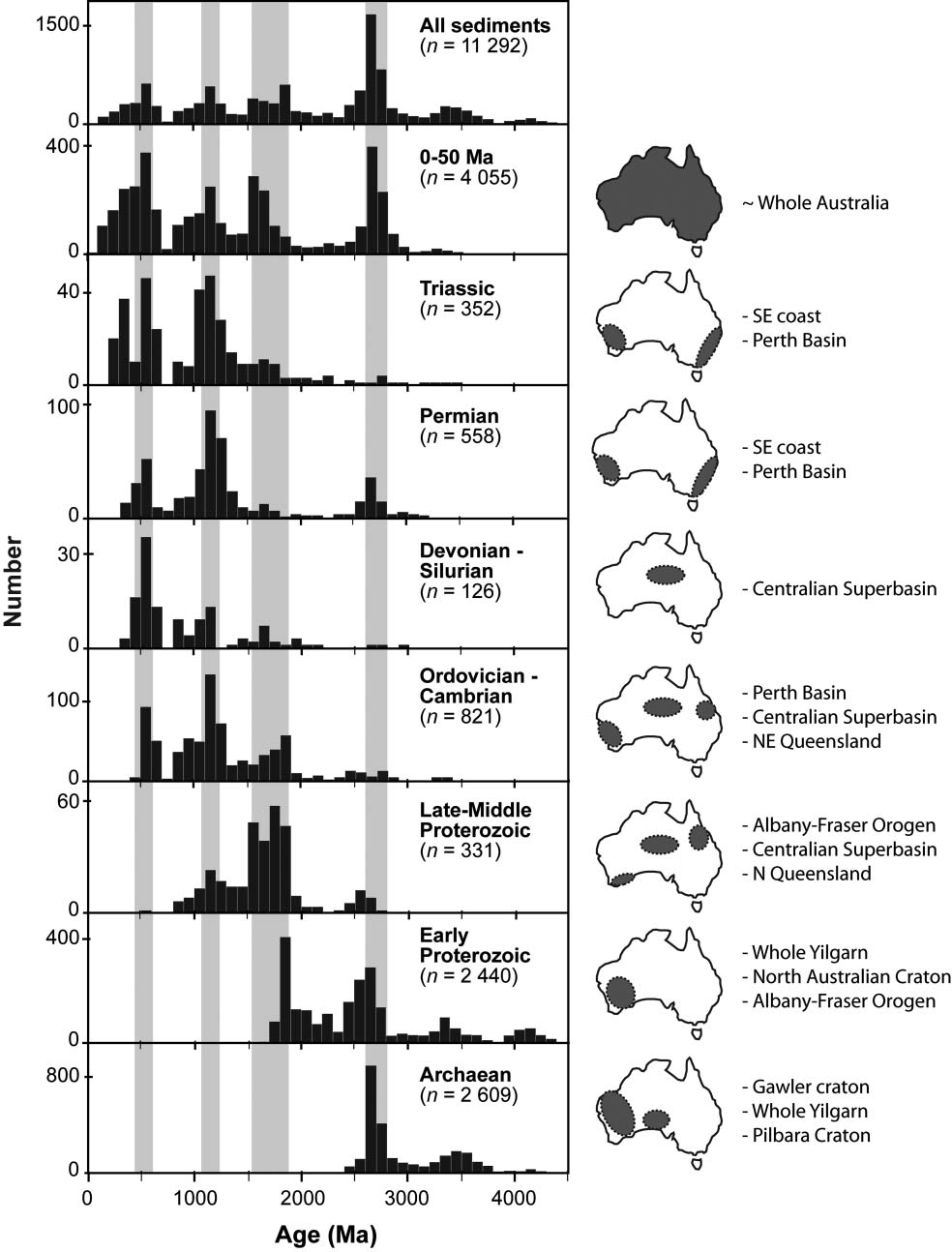 Peaks don’t change position with time
Hawkesworth et al, 2010
Cratonic Mantle
Cratonic mantle is thick
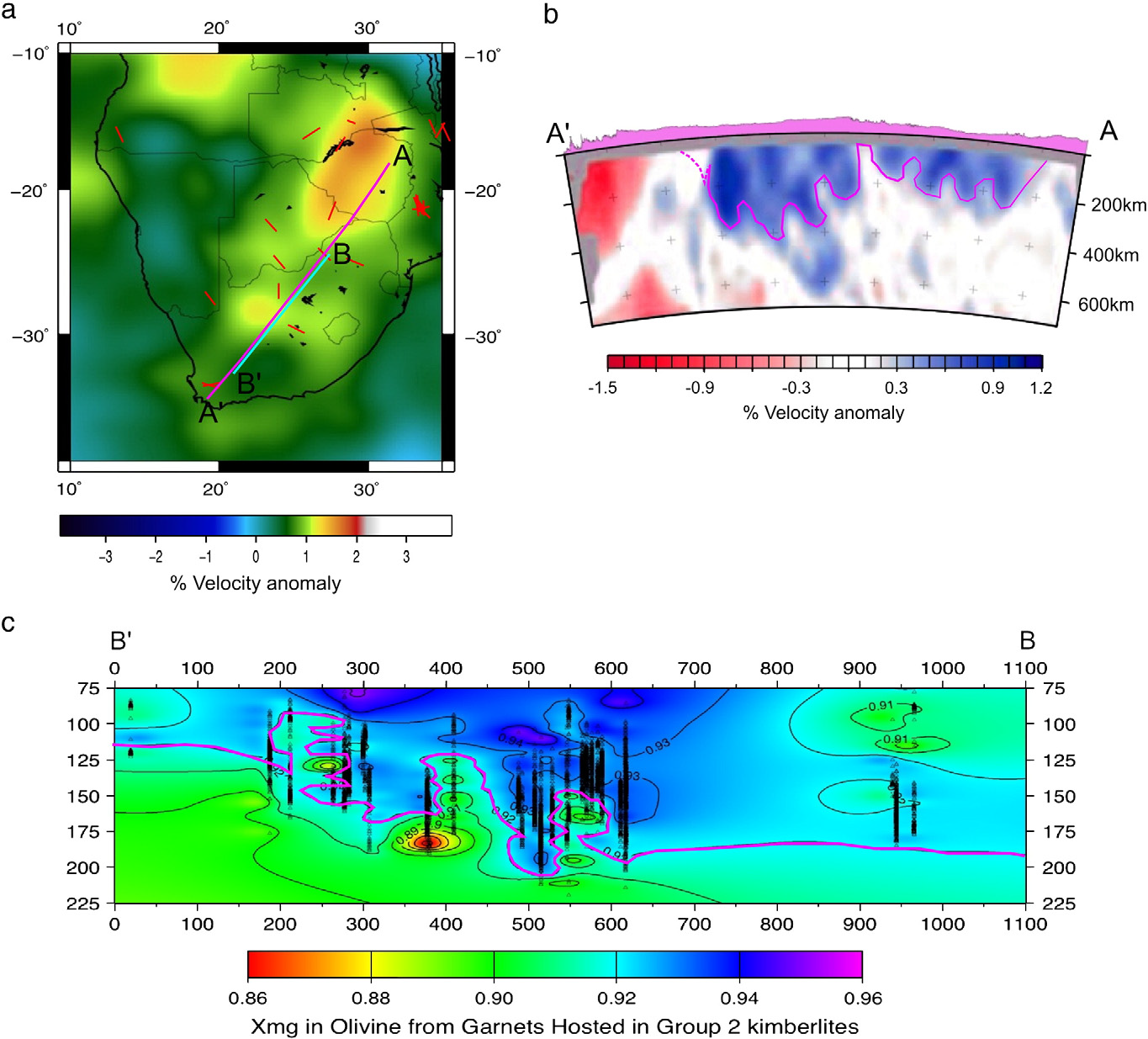 Kaapvaal
O’Neil et al, 2010; after James et al, 2001
Cratonic mantle is heavily depleted
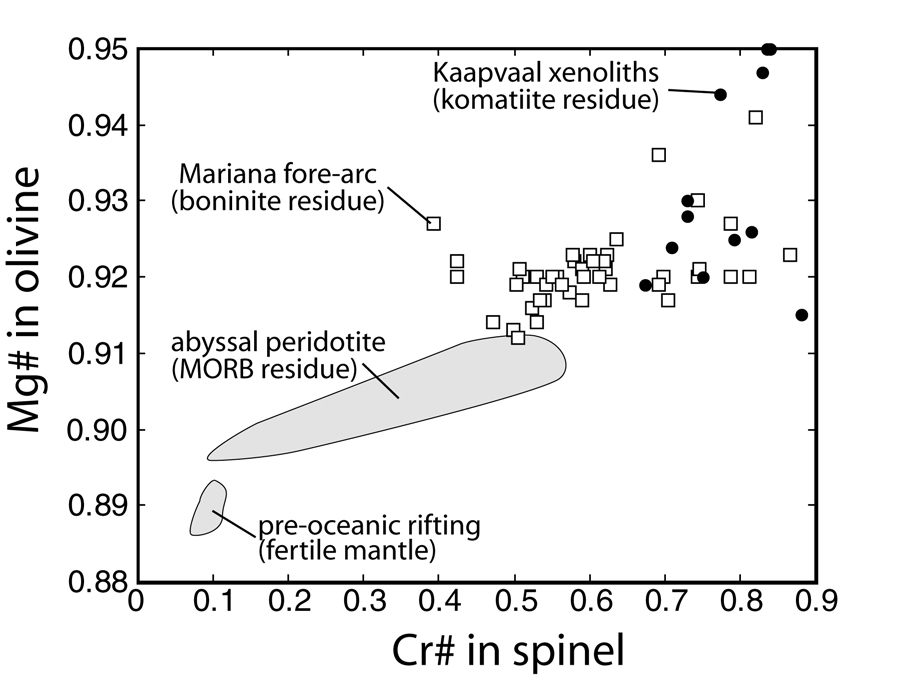 Parman et al, 2004
Cratonic mantle is old
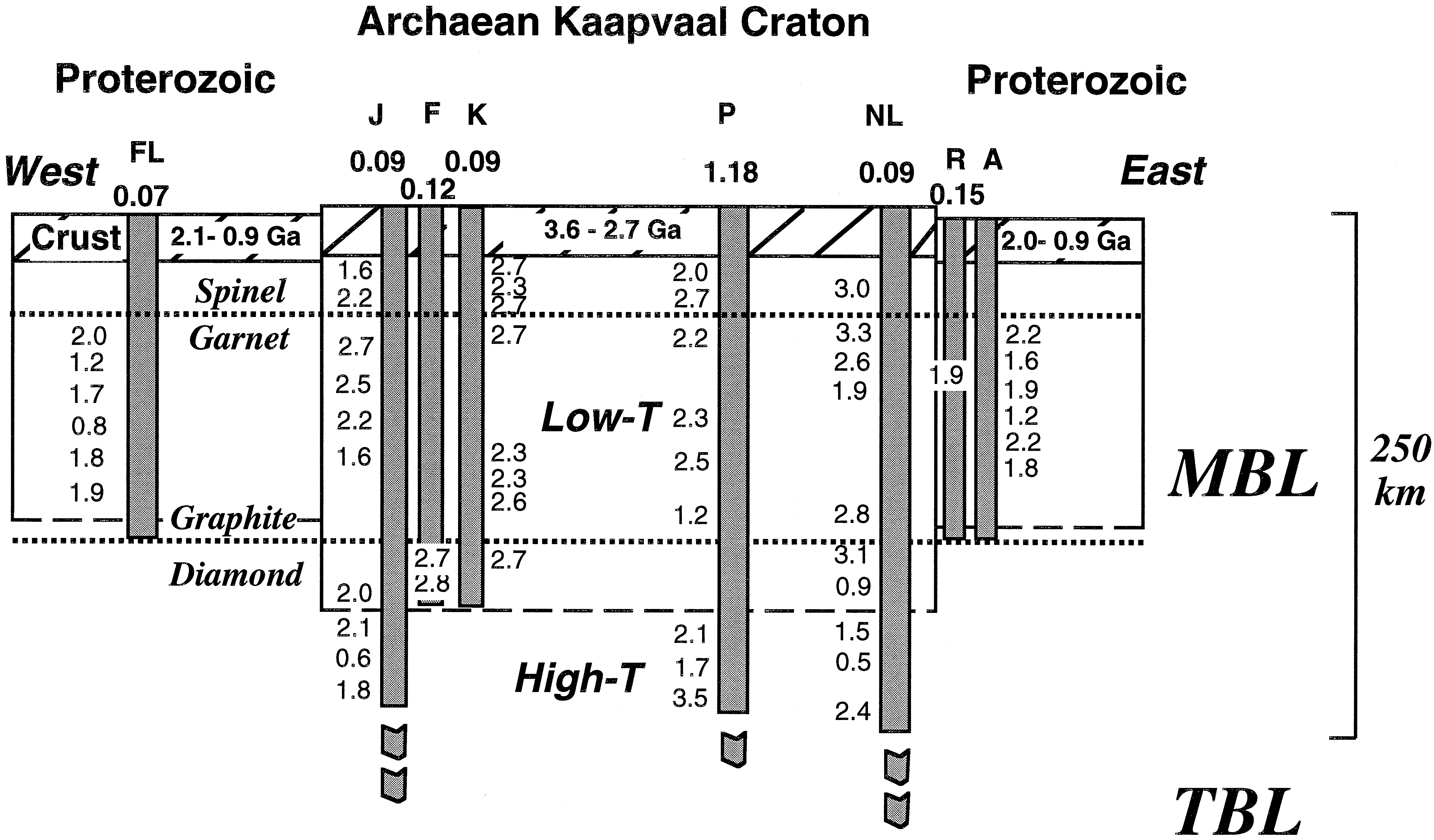 Pearson, 1999
Age distributions of cratonic mantle
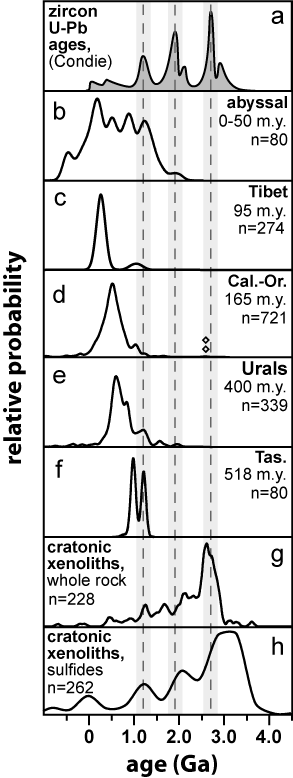 Pearson et al, 2007
Convecting Mantle
Crust extraction left an chemical imprint on the upper mantle (MORB source)
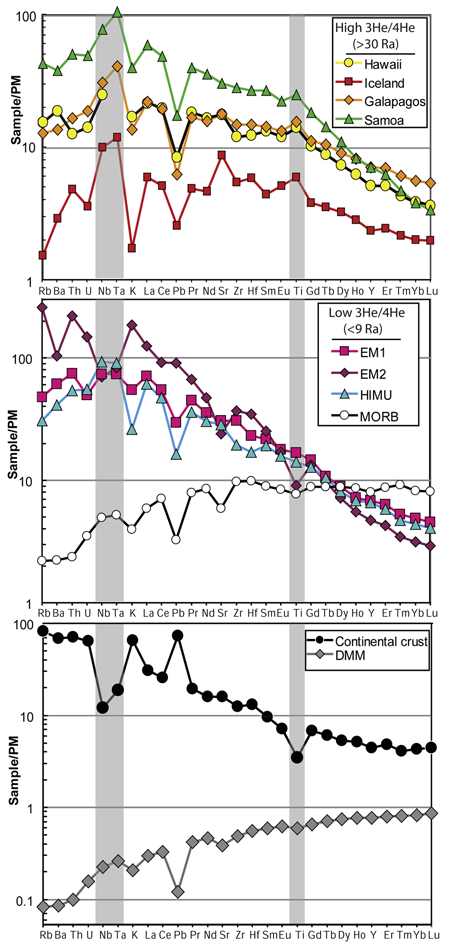 Jackson et al, G3 2007
Orogenic peridotites
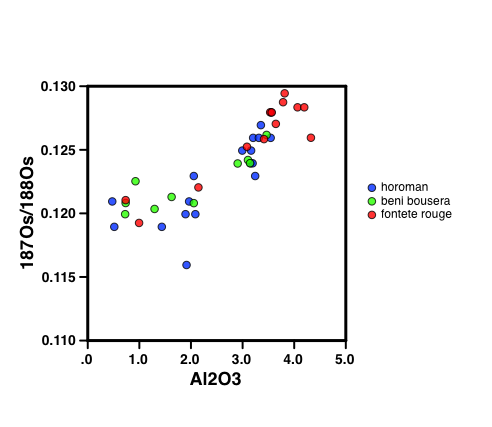 1.2 Ga
1.9 Ga
Laser ablation Os isotope analyses
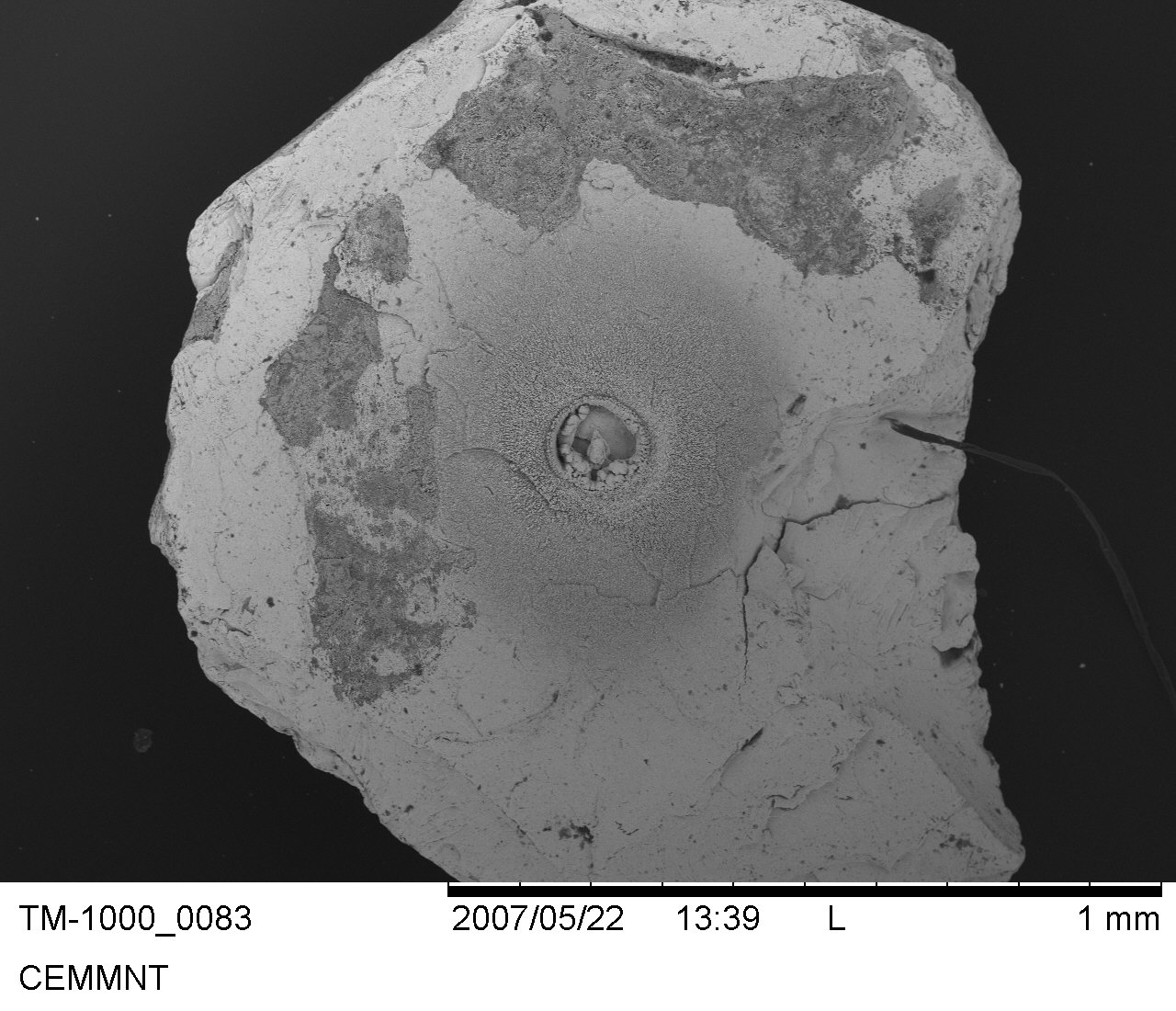 Grain is ~ 1mm diameter
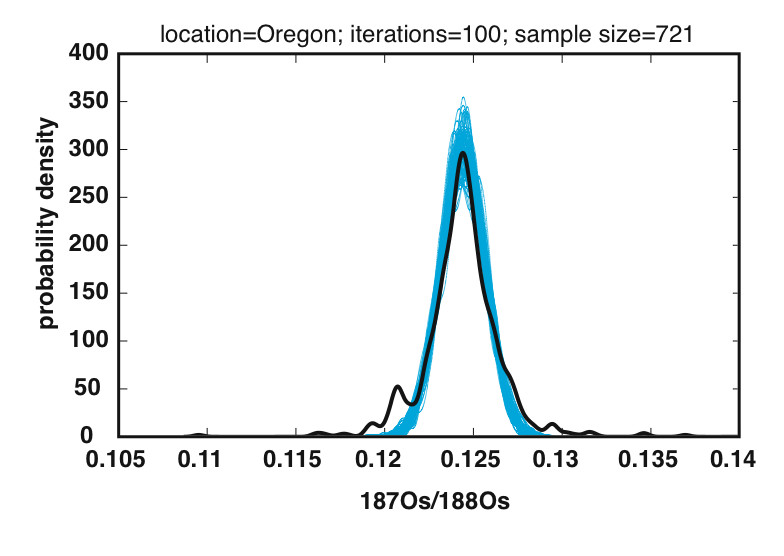 chondrite
2.7 Ga
1.9 Ga
1.2 Ga
Meibom et al., 2002
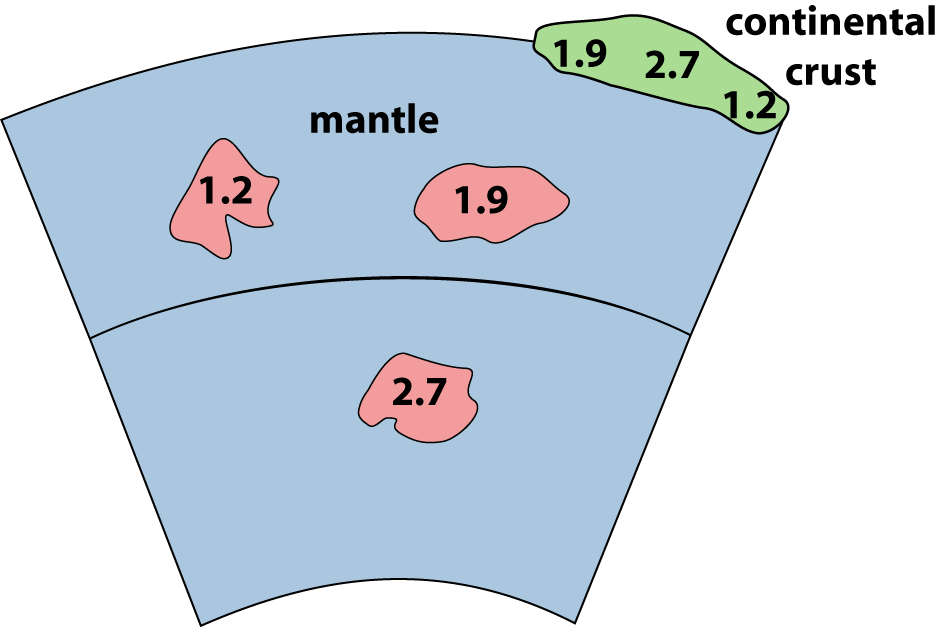 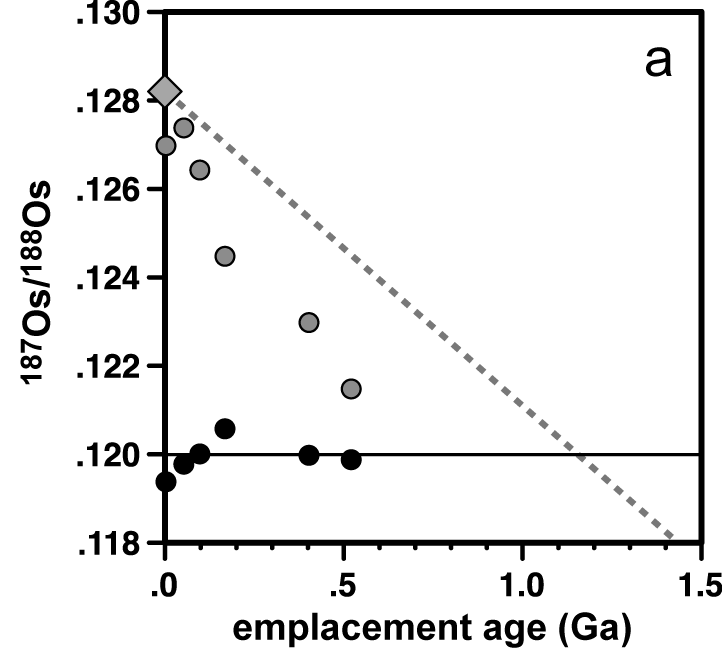 Pearson, Parman & Nowell, Nature 2007
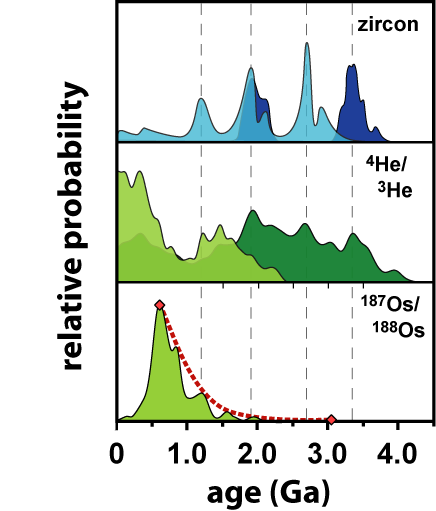 plume
conv.
conv.
Atmosphere
Atmosphere/ocean record of crustal growth pulses
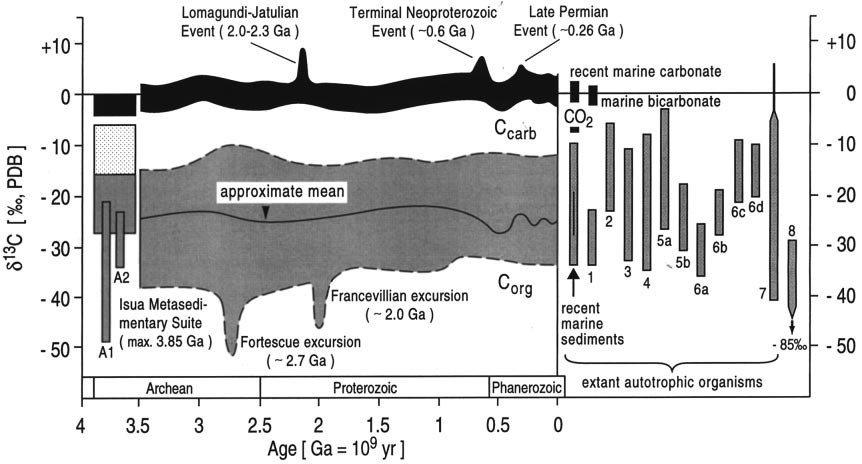 Schidlowski, Precambrian Res 2001
Competition between production and preservation
Punctuated cooling of the Earth
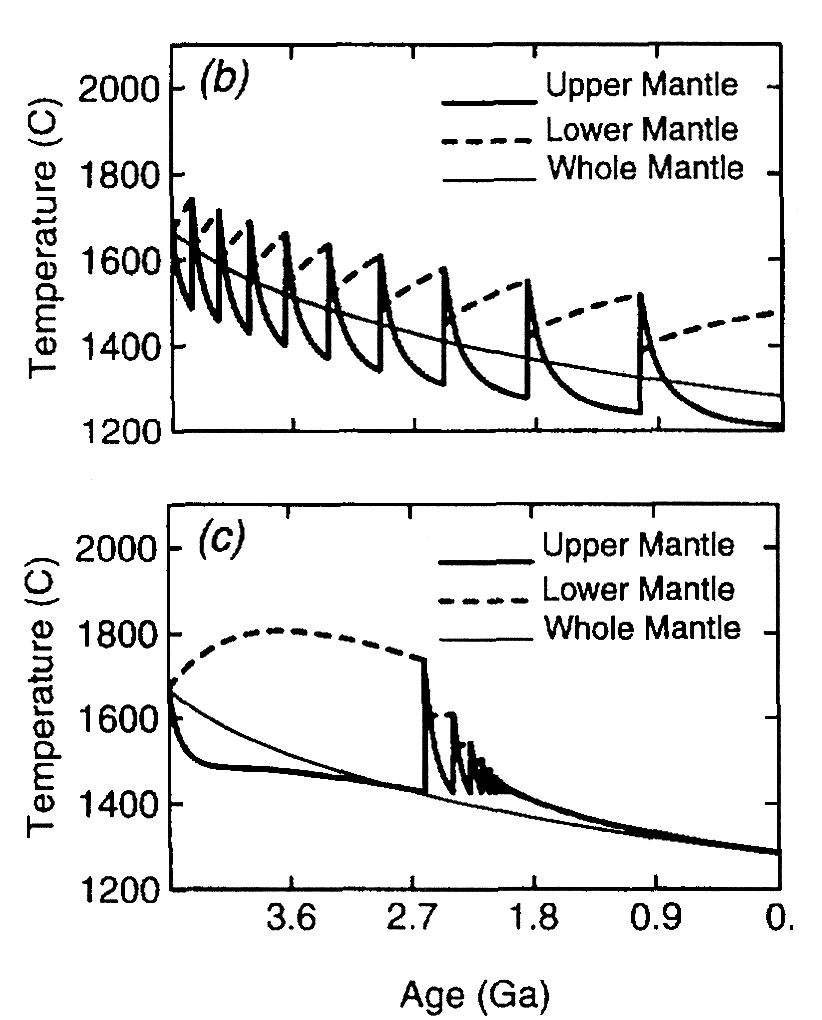 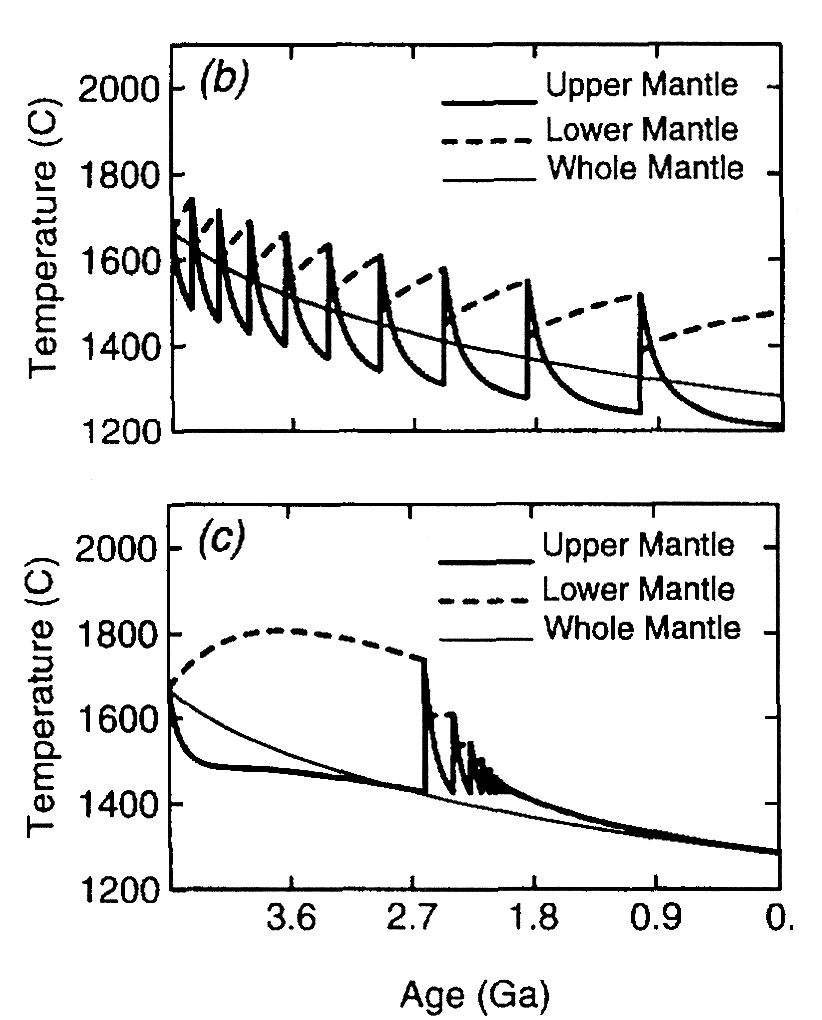 Davies, EPSL (1995)
Conclusions
Competition between production and preservation

Weight of evidence suggests episodic growth of continents in 3-4 large events